Augmenting Probabilistic Graphical Models with Ontology Information:Object Classification
R. Möller
Institute of Information Systems
University of Luebeck
Based on:
Large-Scale Object Recognition using Label Relation Graphs
Jia Deng1,2, Nan Ding2, Yangqing Jia2, Andrea Frome2, Kevin Murphy2, 
Samy Bengio2, Yuan Li2, Hartmut Neven2, Hartwig Adam2
University of Michigan1, Google2
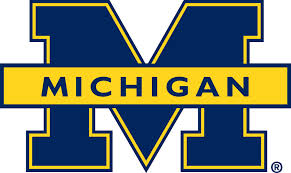 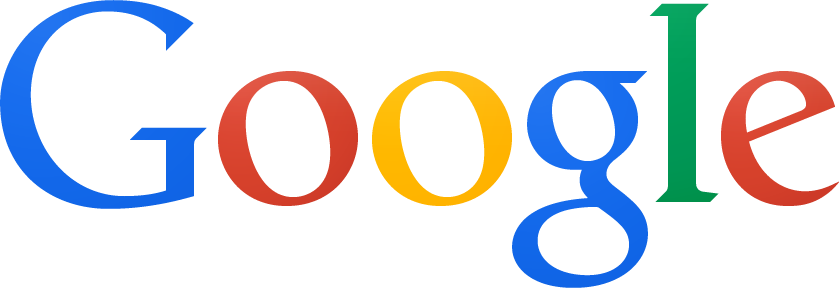 Object Classification
Assign semantic labels to objects
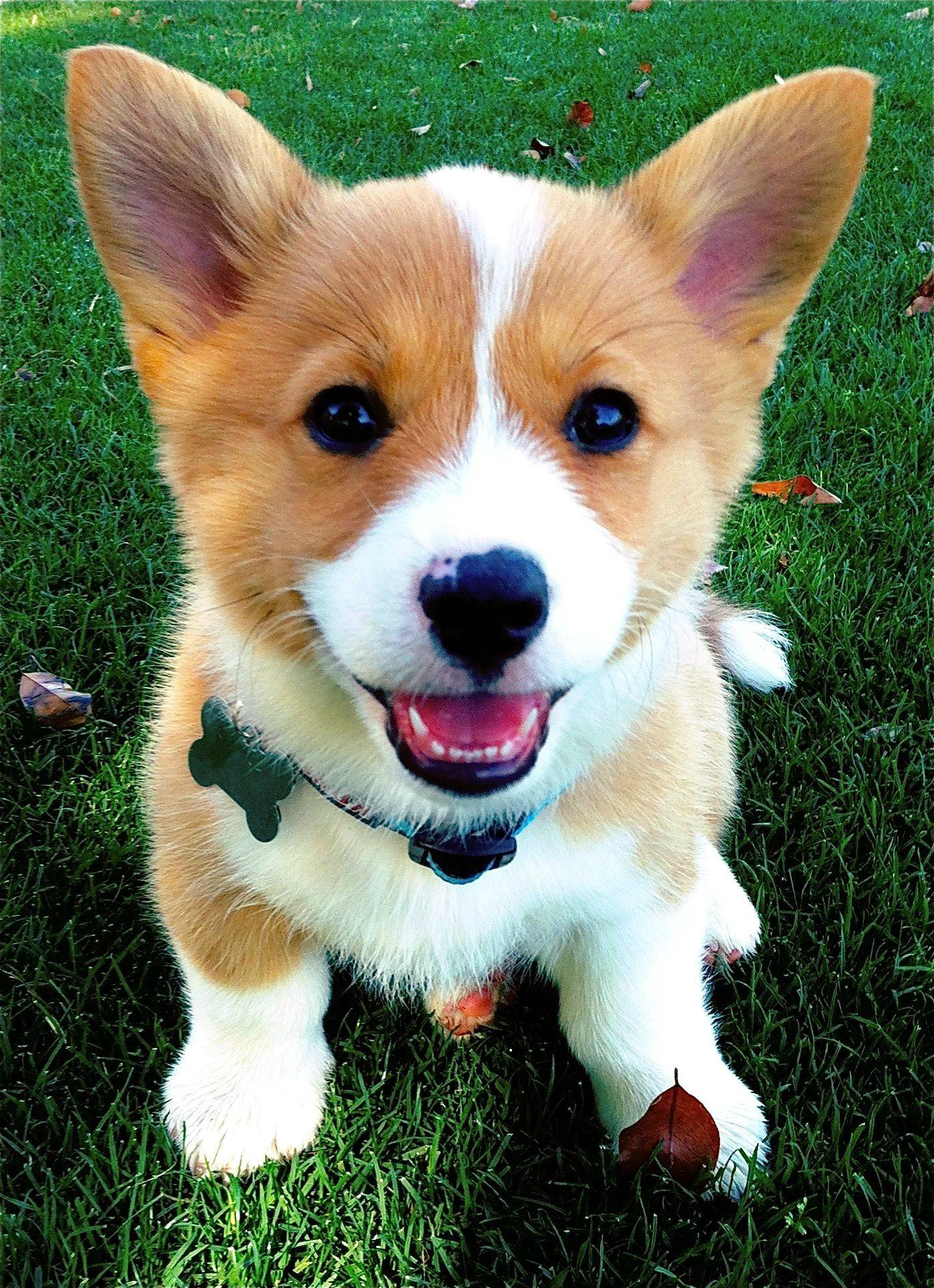 ✔
Dog
✔
Corgi
✔
Puppy
Cat
✖
Object Classification
Assign semantic labels to objects
Probabilities
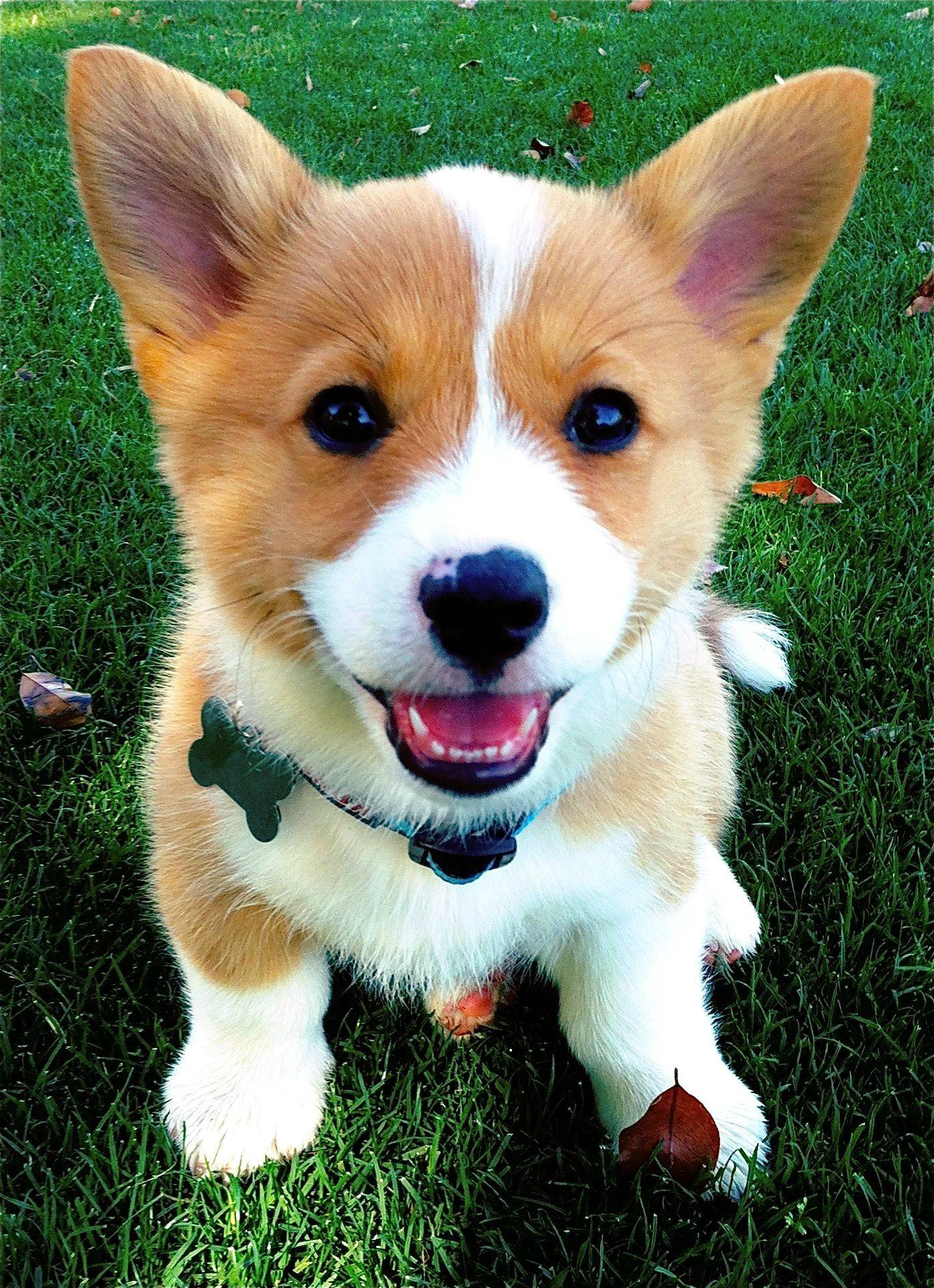 Dog
0.9
Corgi
0.8
Puppy
0.9
Cat
0.1
Object Classification
Assign semantic labels to objects
Features
Classifier
Probabilities
Feature Extractor
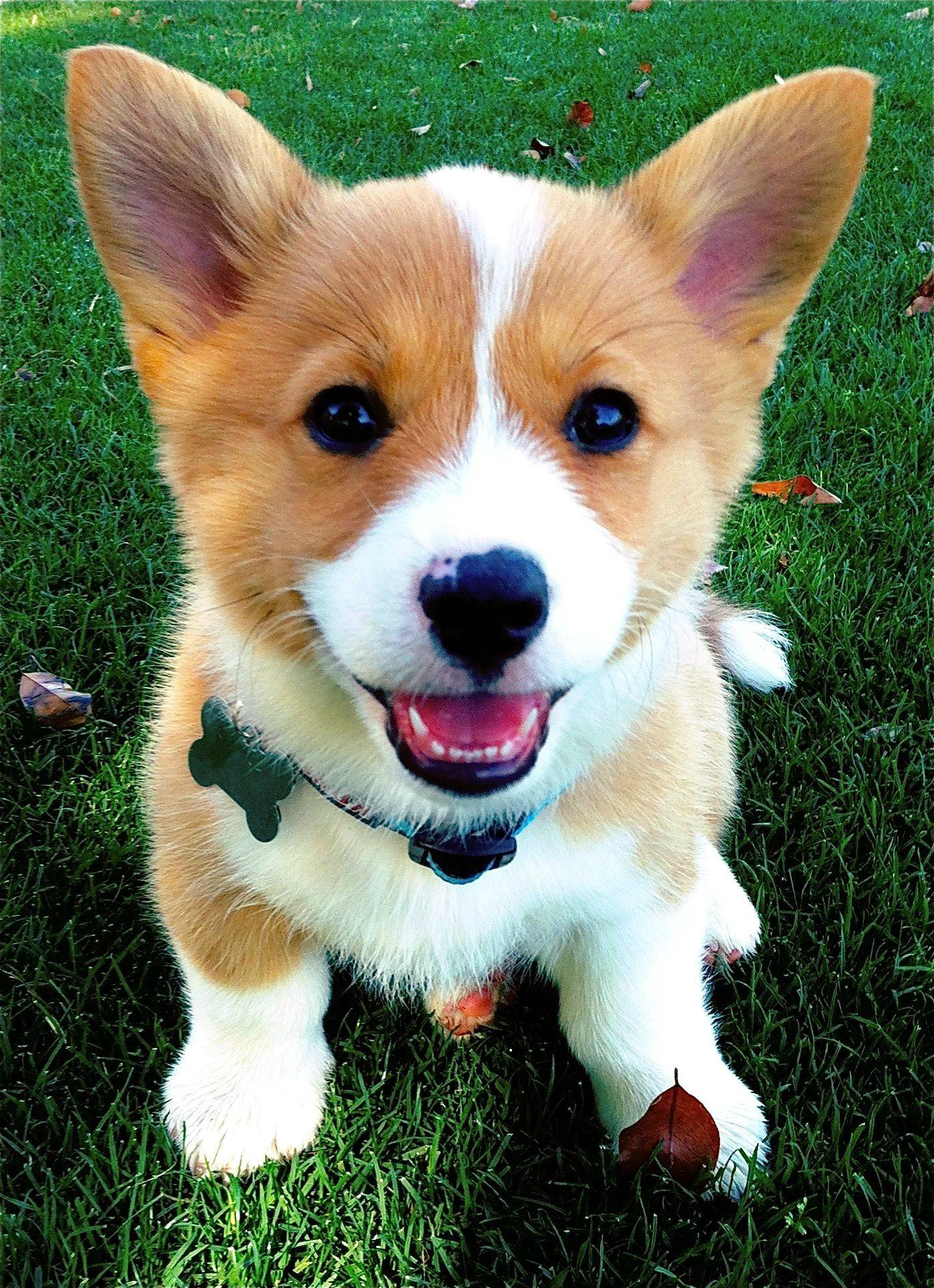 Dog
0.9
Corgi
0.8
Puppy
0.9
Cat
0.1
Object Classification
Independent binary classifiers: Logistic Regression
Dog
0.4
No assumptions about relations.
Corgi
0.8
Puppy
0.6
Cat
0.2
Multiclass classifier: Softmax
Dog
0.2
/
Assumes mutual exclusive labels.
Corgi
0.4
/
Puppy
0.3
/
Cat
/
0.1
+
Object labels have rich relations
Exclusion
Hierarchical
Dog
Dog
Cat
Cat
Corgi
Puppy
Corgi
Puppy
Overlap
Softmax: all labels are mutually exclusive 
Logistic Regression: all labels overlap 
Goal: A new classification model
Respects real world label relations
Dog
Cat
Dog
0.9
Corgi
0.8
Puppy
0.9
Cat
0.1
Corgi
Puppy
Visual Model + Knowledge Graph
Visual 
Model
Knowledge 
Graph
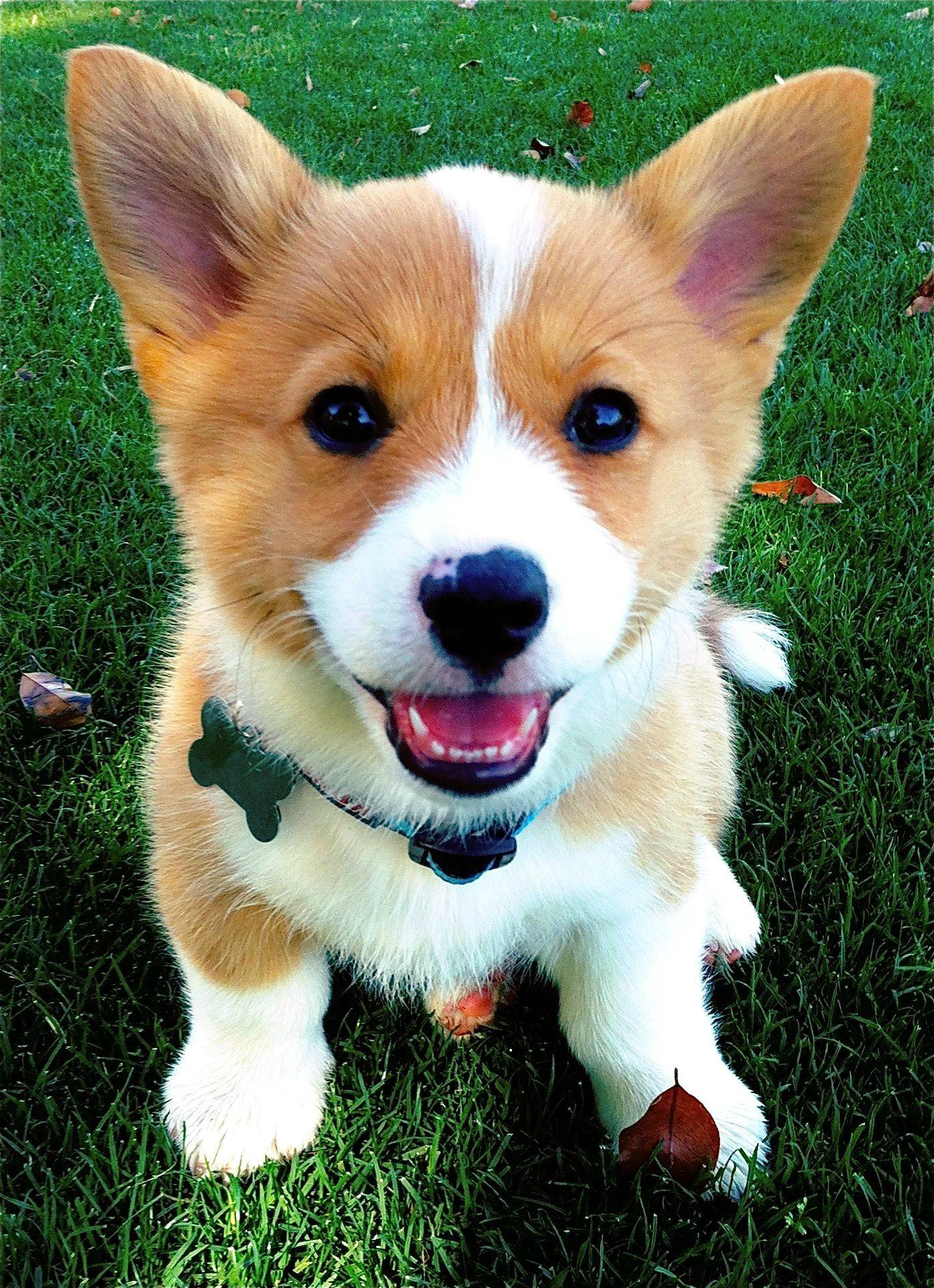 Dog
0.9
Joint Inference
Corgi
0.8
Puppy
0.9
Cat
0.1
Assumption in this work:
Knowledge graph is given and fixed.
Agenda
Encoding prior knowledge (HEX graph)
Classification model
Efficient Exact Inference
Agenda
Encoding prior knowledge (HEX graph)
Classification model
Efficient Exact Inference
Hierarchy and Exclusion (HEX) Graph
Exclusion
Hierarchical
Dog
Cat
Corgi
Puppy
Hierarchical edges (directed)
Exclusion edges (undirected)
Examples of HEX graphs
Person
Cat
Dog
Shiny
Red
Female
Male
Child
Bird
Car
Round
Thick
Boy
Girl
Mutually exclusive
All overlapping
Combination
State Space: Legal label configurations
Each edge defines a constraint.
Dog
Cat
Corgi
Puppy
State Space: Legal label configurations
Each edge defines a constraint.
Dog
Cat
Corgi
Puppy
Hierarchy: (dog, corgi) can’t be (0,1)
State Space: Legal label configurations
Each edge defines a constraint.
Dog
Cat
Corgi
Puppy
Hierarchy: (dog, corgi) can’t be (0,1)
Exclusion: (dog, cat) can’t be (1,1)
Agenda
Encoding prior knowledge (HEX graph)
Classification model
Efficient Exact Inference
HEX Classification Model
Pairwise Conditional Random Field (CRF)
Input scores
Binary Label vector
HEX Classification Model
Pairwise Conditional Random Field (CRF)
Input scores
Binary Label vector
Unary: same as logistic regression
HEX Classification Model
Pairwise Conditional Random Field (CRF)
Input scores
Binary Label vector
If violates constraints
0
Otherwise
Unary: same as logistic regression
Pairwise: set illegal configuration to zero
 All illegal configurations have probability zero.
HEX Classification Model
Pairwise Conditional Random Field (CRF)
Input scores
Binary Label vector
Partition function: Sum over all (legal) configurations
HEX Classification Model
Pairwise Conditional Random Field (CRF)
Input scores
Binary Label vector
Probability of a single label: marginalize all other labels.
Special Case of HEX Model
Logistic Regressions
Softmax
Cat
Dog
Red
Shiny
Bird
Car
Round
Thick
All overlapping
Mutually exclusive
Learning
Dog
1
Corgi
?
Puppy
?
Cat
?
Label: Dog
DNN
Dog
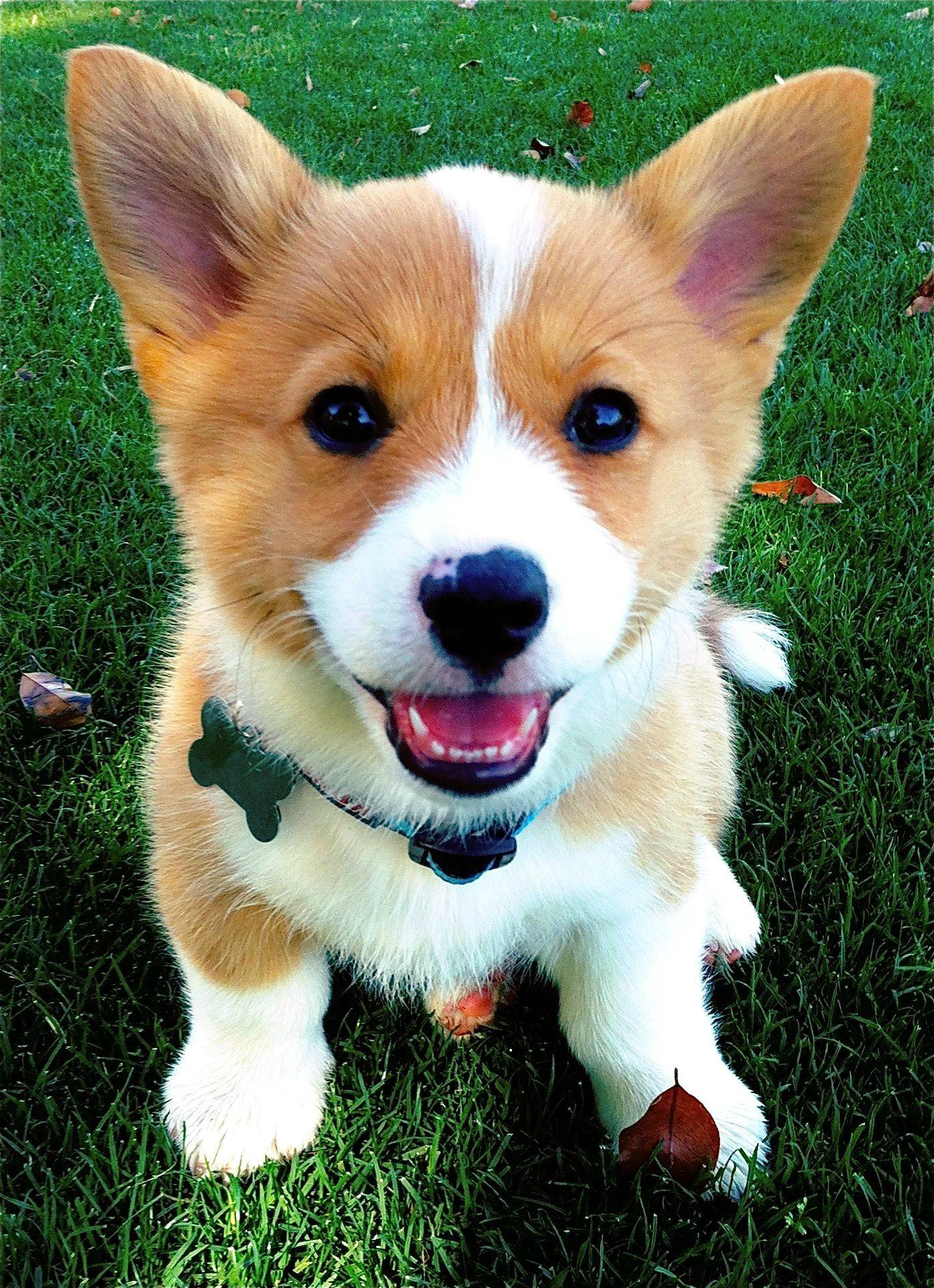 Cat
Puppy
Corgi
Back Propagation
Maximize marginal probability of observed labels
DNN = Deep Neural Network
Agenda
Encoding prior knowledge (HEX graph)
Classification model
Efficient Exact Inference
Naïve Exact Inference is Intractable
Inference: 
Computing partition function
Perform marginalization
HEX-CRF can be densely connected (large treewidth)
Observation 1: Exclusions are good
Cat
Dog
Bird
Car
Number of legal states is O(n), not O(2n).
Lots of exclusions  Small state space  Efficient inference
Realistic graphs have lots of exclusions.
Rigorous analysis in paper.
Observation 2: Equivalent graphs
Cat
Dog
Cat
Dog
Corgi
Corgi
Puppy
Puppy
Cardigan Welsh Corgi
Pembroke Welsh Corgi
Cardigan Welsh Corgi
Pembroke Welsh Corgi
Observation 2: Equivalent graphs
Cat
Cat
Cat
Dog
Dog
Dog
Corgi
Corgi
Corgi
Puppy
Puppy
Puppy
Cardigan Welsh Corgi
Cardigan Welsh Corgi
Cardigan Welsh Corgi
Pembroke Welsh Corgi
Pembroke Welsh Corgi
Pembroke Welsh Corgi
Dense equivalent
Prune states 
Can brute force
Sparse equivalent
Small Treewidth 
Dynamic programming
HEX Graph Inference
A
A
C
C
B
B
F
F
B
B
2.Build Junction Tree(offline)
F
F
A
C
B
1. Sparsify(offline)
G
D
A
F
E
C
B
5. Message Passing on legal states  (online)
B
B
C
C
G
4.Prune Clique States(offline)
D
G
G
F
D
D
E
E
E
F
F
3.Densify(offline)
A
C
B
G
D
F
E
Digression: Polytrees
A network is singly connected (a polytree) if it contains no undirected loops.
D
C
Theorem: Inference in a singly connected network can be done in linear time*.

Main idea: in variable elimination, need only maintain distributions over single nodes.

* in network size including table sizes.
31
© Jack Breese (Microsoft) & Daphne Koller (Stanford)
c
c
P(g) = P(r, s) ~ 0
The problem with loops
P(c)
0.5
Cloudy
c
c
Rain
Sprinkler
P(s)
0.01
0.99
P(r)
0.01
0.99
Grass-wet
deterministic or
The grass is dry only if no rain and no sprinklers.
32
© Jack Breese (Microsoft) & Daphne Koller (Stanford)
0
0
P(g | r, s) P(r, s) + P(g | r, s) P(r, s)
+ P(g | r, s) P(r, s) + P(g | r, s) P(r, s)
0
1
= P(r, s)
= P(r) P(s) ~ 0.5 ·0.5 = 0.25
problem
The problem with loops contd.
P(g) =
~ 0
33
© Jack Breese (Microsoft) & Daphne Koller (Stanford)
P(c) = S P(c | b) S P(b | a) P(a)
P(A)
P(B | A)
b
a
P(b)
x
S
P(B, A)
P(B)
P(C | B)
A
x
S
P(C, B)
P(C)
B
Variable elimination
A
B
C
34
© Jack Breese (Microsoft) & Daphne Koller (Stanford)
Inference as variable elimination
A factor over X is a function from val(X) to numbers in [0,1]:
A CPT is a factor
A joint distribution is also a factor
BN inference:
factors are multiplied to give new ones
variables in factors summed out
A variable can be summed out as soon as all factors mentioning it have been multiplied.
35
© Jack Breese (Microsoft) & Daphne Koller (Stanford)
P(A)
P(G)
P(S | A,G)
P(E | A)
S
P(A,E,S)
P(A,S)
P(A,G,S)
x
x
G
S
P(C | E,S)
P(E,S)
A
x
S
P(C)
P(E,S,C)
E,S
S
P(L | C)
x
P(C,L)
P(L)
C
Variable Elimination with loops
Age
Gender
Exposure
to Toxics
Smoking
Cancer
Serum
Calcium
Lung
Tumor
Complexity is exponential in the size of the factors
36
© Jack Breese (Microsoft) & Daphne Koller (Stanford)
A, G, S
A, E, S
Join trees*
A join tree is a partially precompiled factorization
Age
Gender
P(A)
x
P(G)
x
P(S | A,G)
x
P(A,S)
Exposure
to Toxics
Smoking
Cancer
E, S, C
Serum
Calcium
Lung
Tumor
C, S-C
C, L
* aka Junction Tree, Lauritzen-Spiegelhalter, or Hugin algorithm, …
37
© Jack Breese (Microsoft) & Daphne Koller (Stanford)
Junction Tree Algorithm
Converts Bayes Net into an undirected tree
 Joint probability remains unchanged
 Exact marginals can be computed

Why ???
Uniform treatment of Bayes Net and MRF
Efficient inference is possible for undirected trees